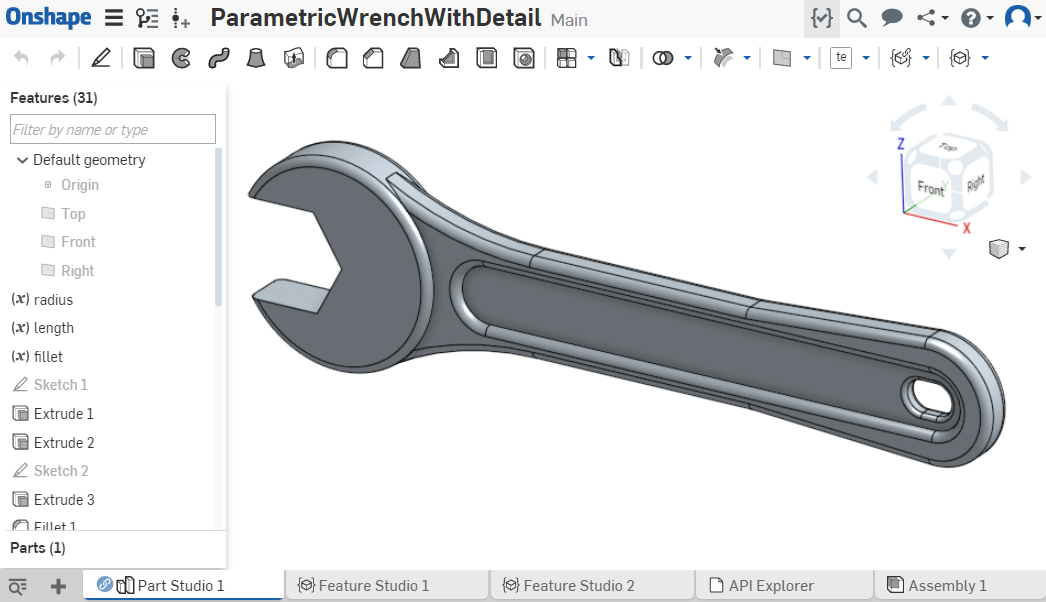 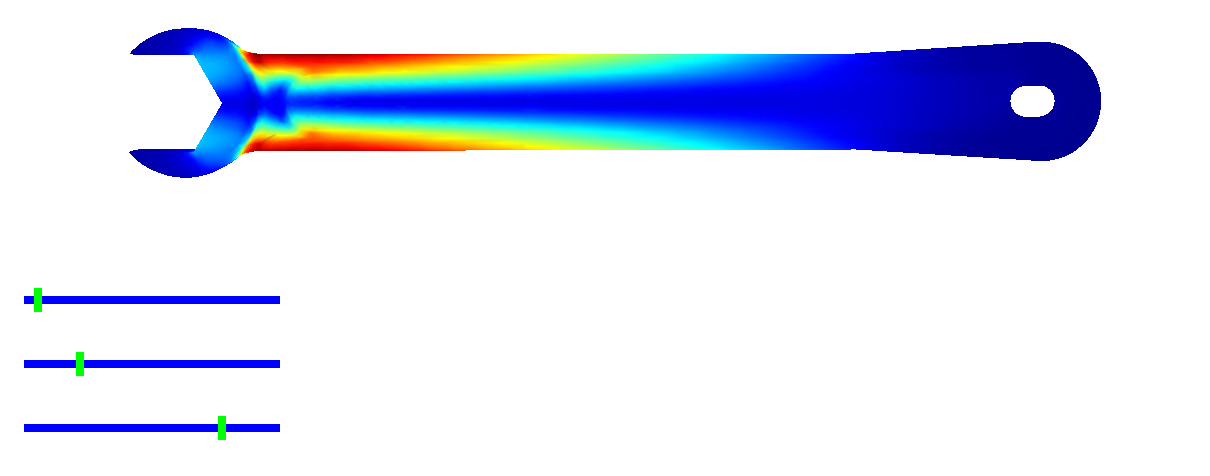 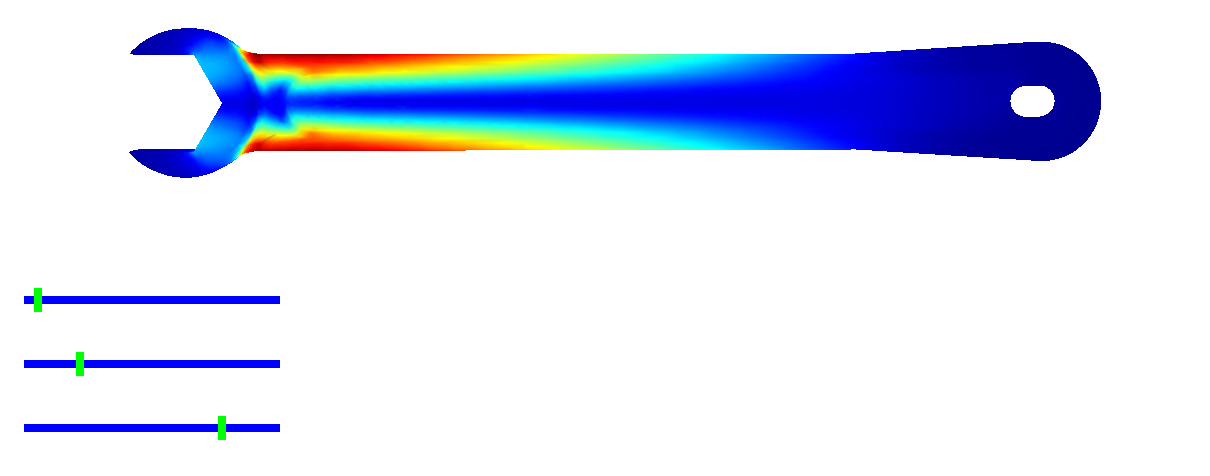 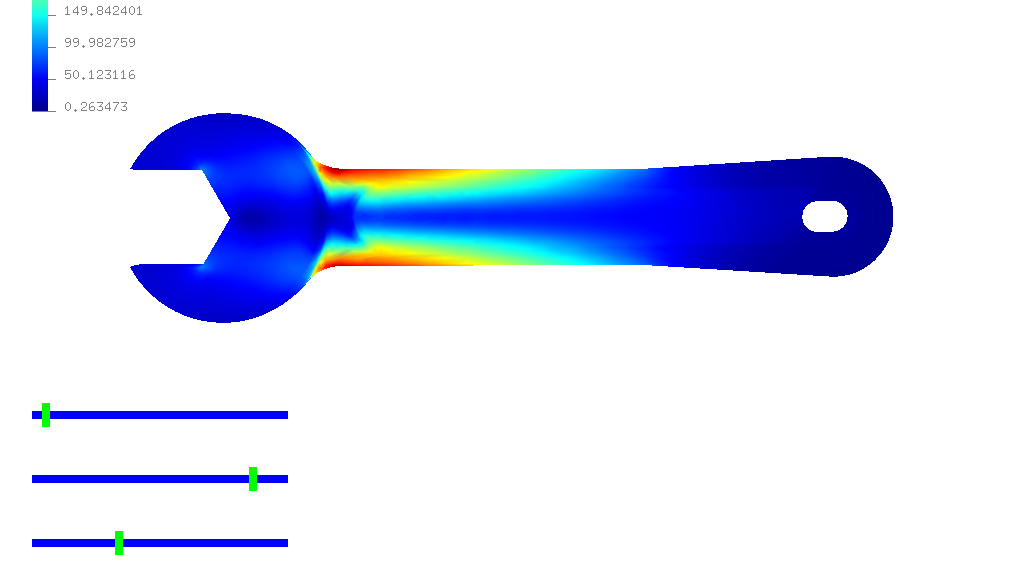 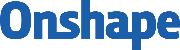 Interactive Exploration
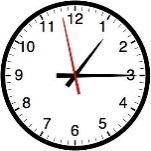 min stress
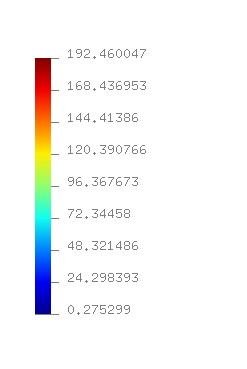 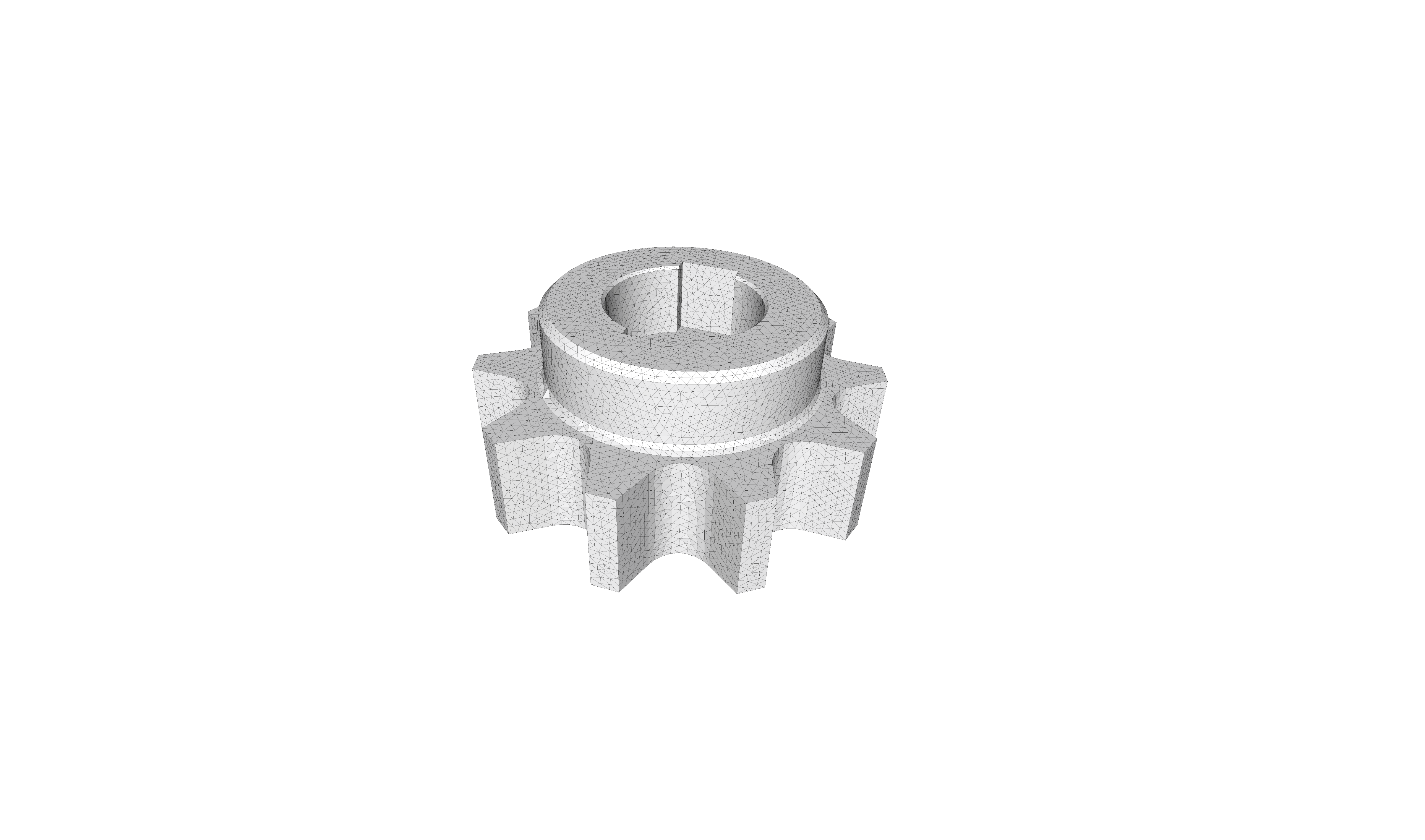 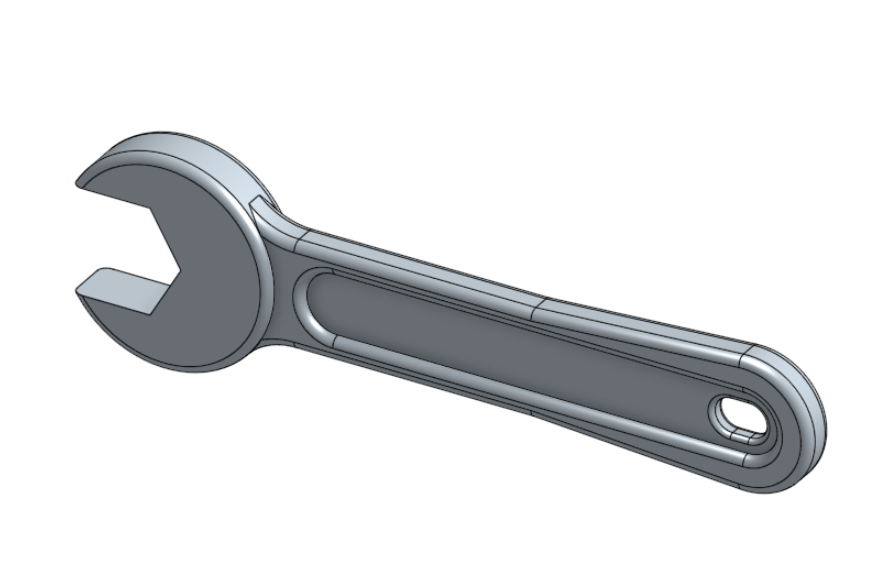 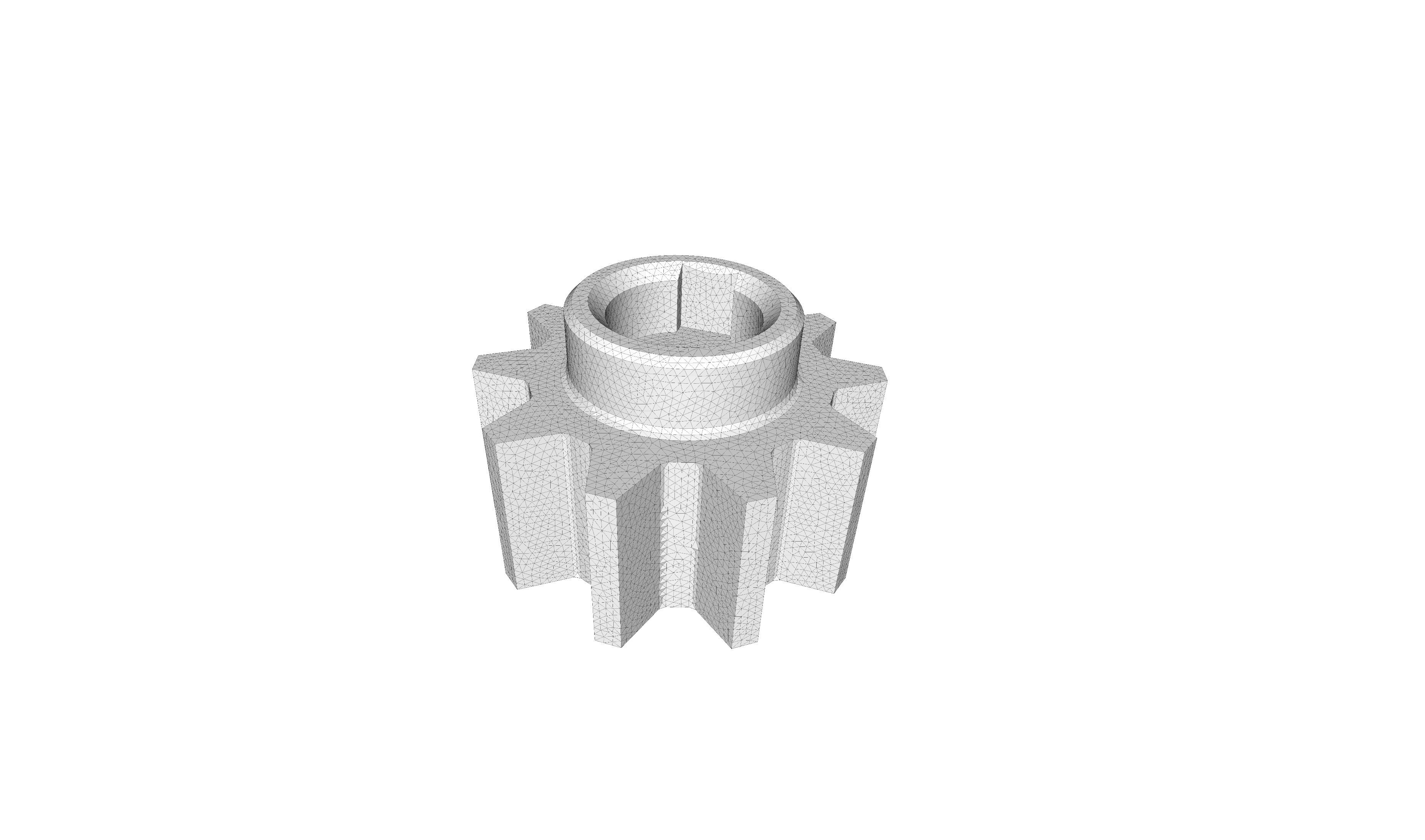 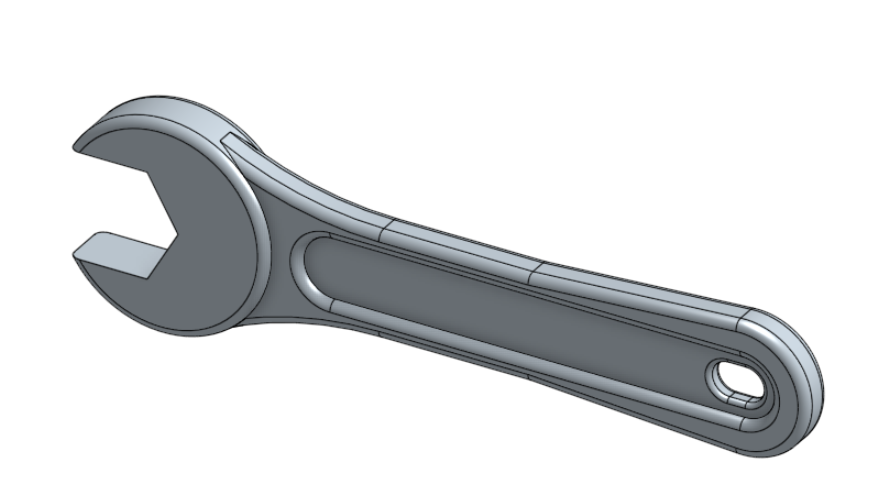 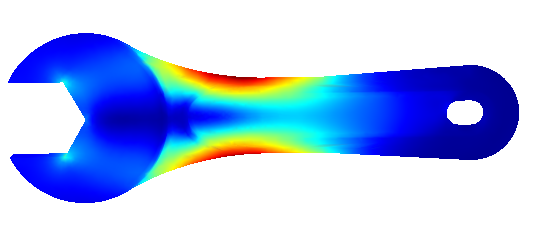 Optimization
CAD System